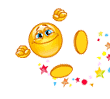 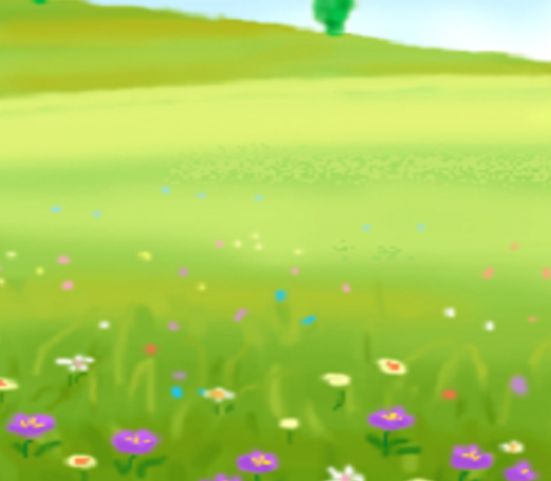 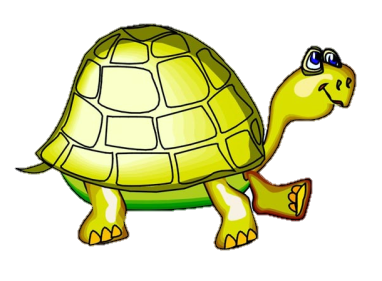 Моя ритмическая азбука
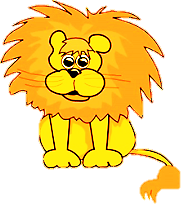 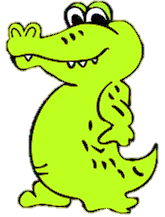 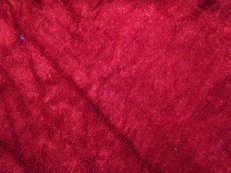 Привет! 
Давай знакомиться!
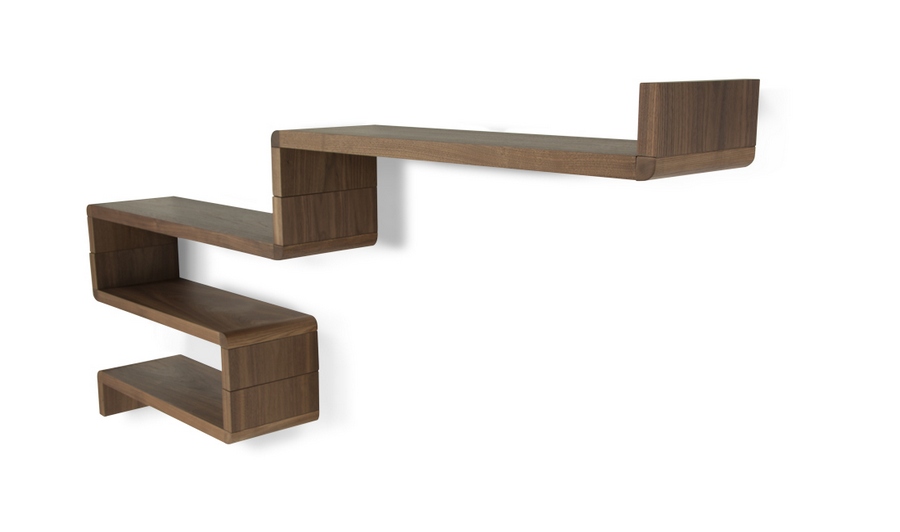 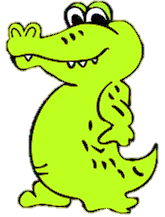 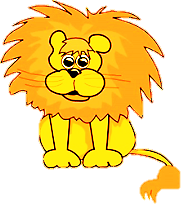 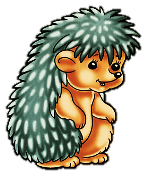 Нажимай на наших героев и запомни ритм их названий!
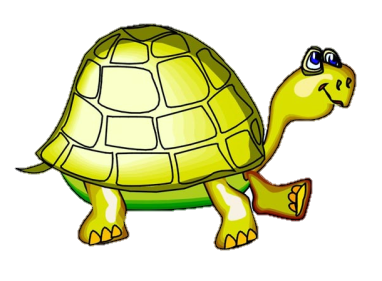 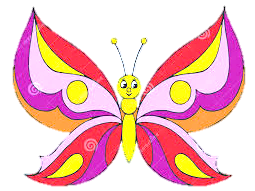 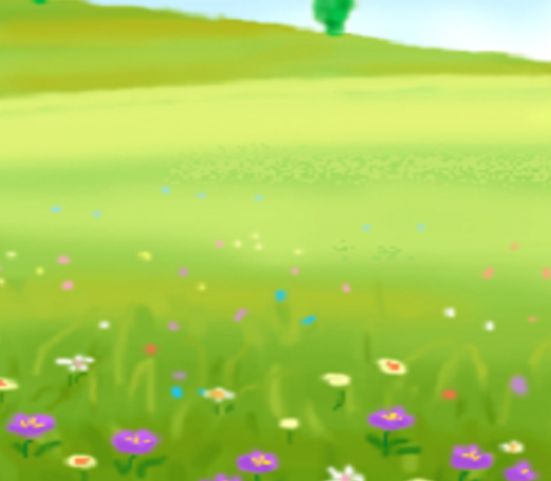 Нажми на барабан и отгадай, кого позвал Клоун?
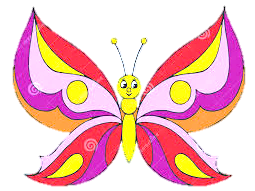 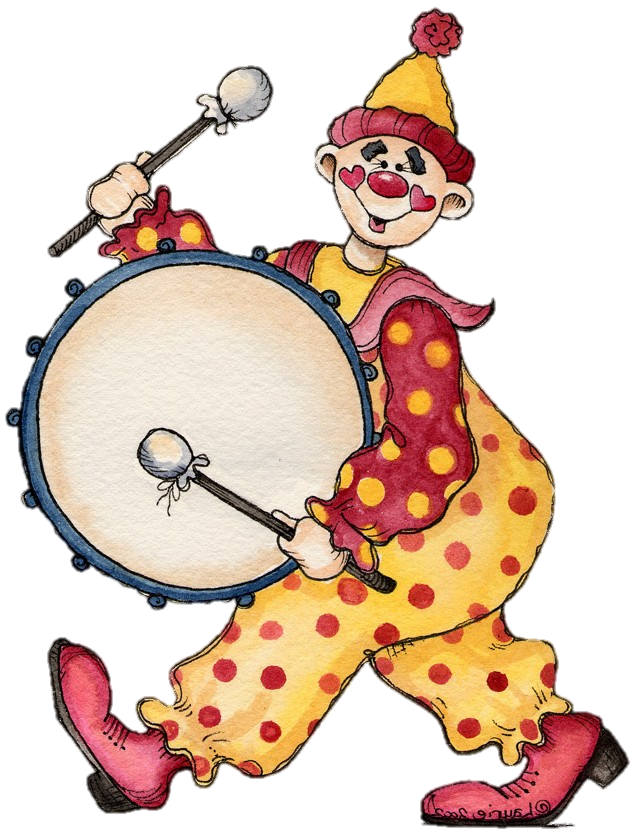 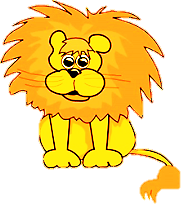 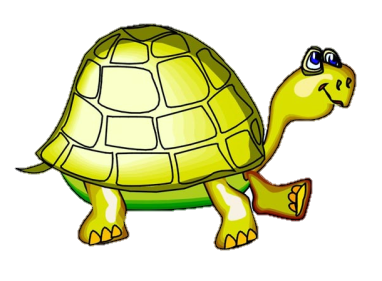 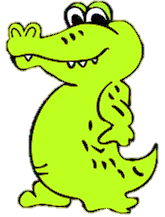 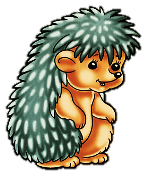 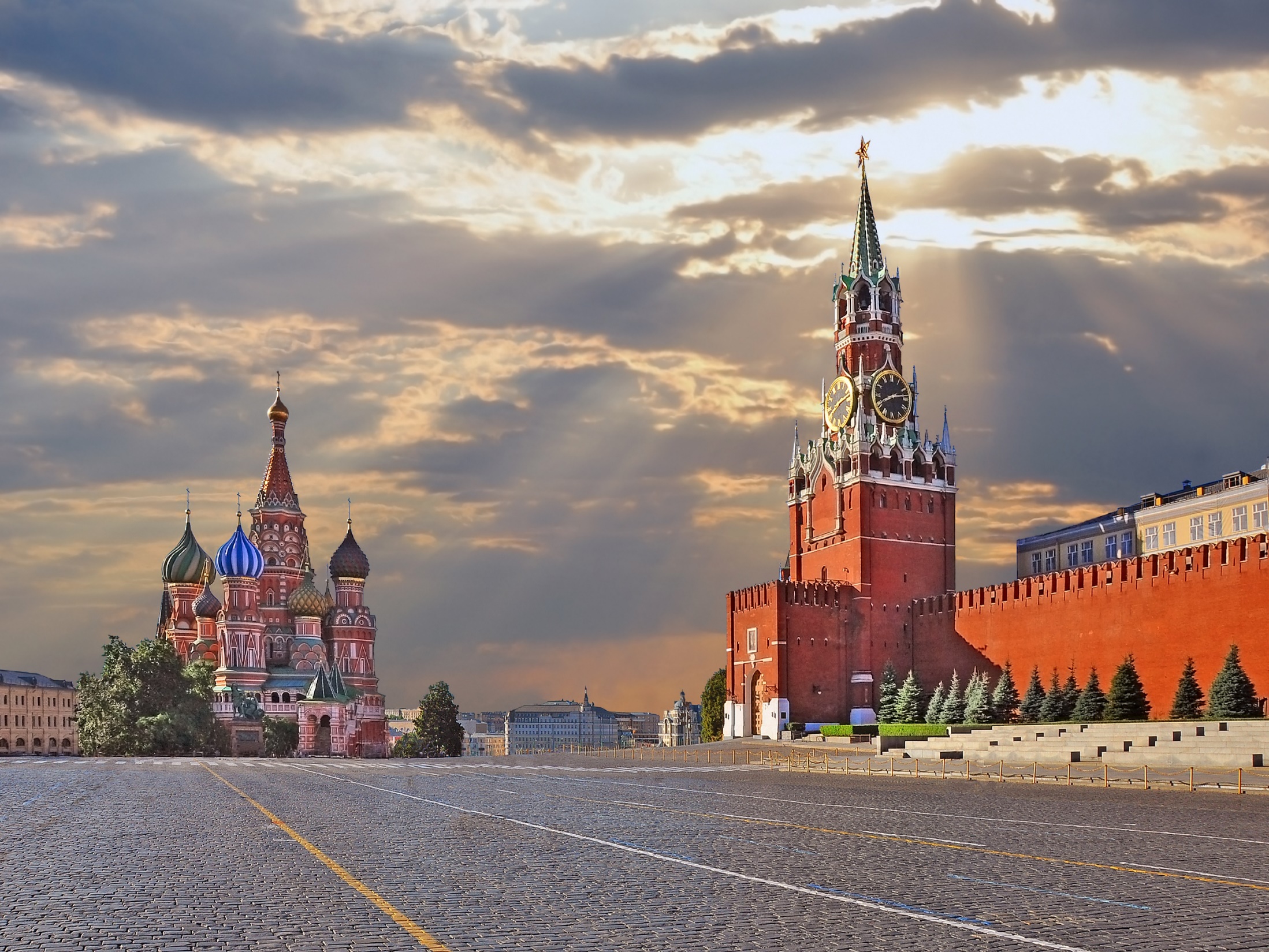 Нажми на барабан и отгадай, кого позвал Кот?
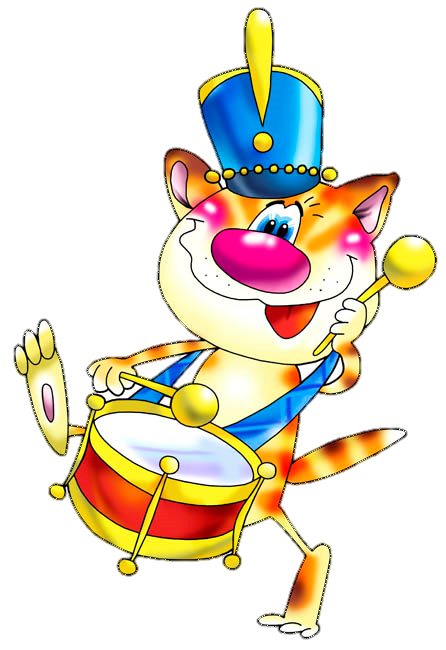 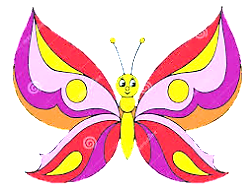 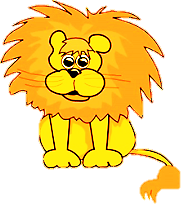 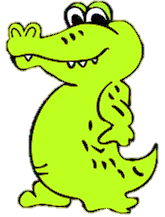 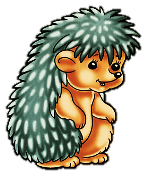 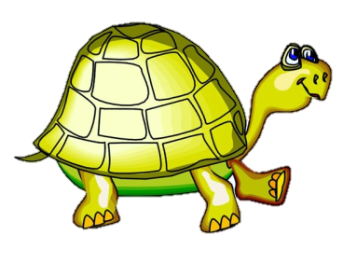 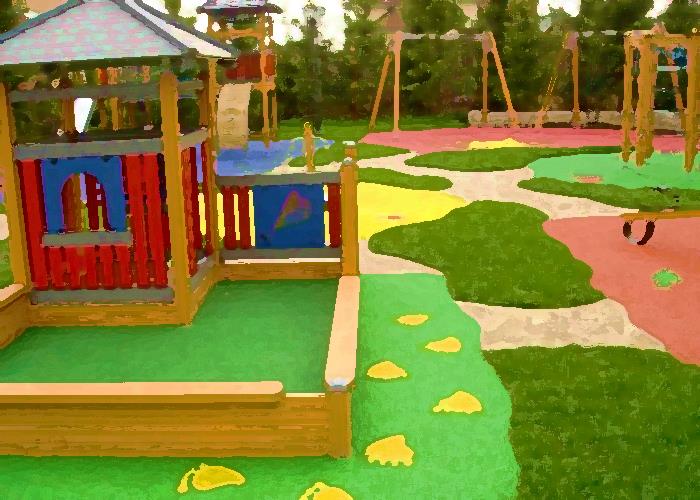 Нажми на барабан и отгадай, кого позвал Волчёнок?
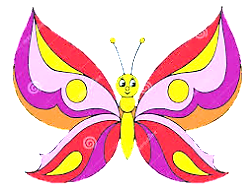 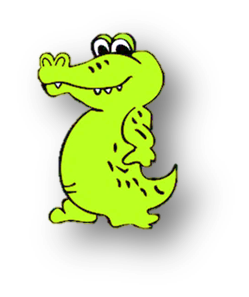 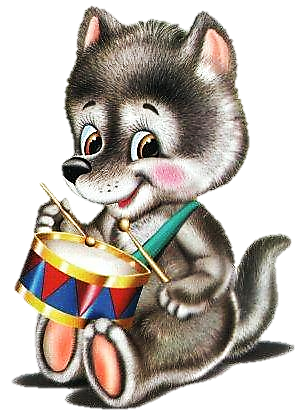 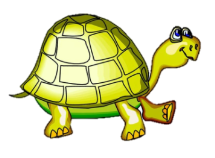 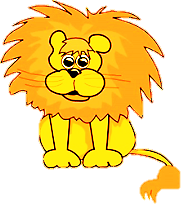 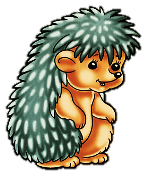 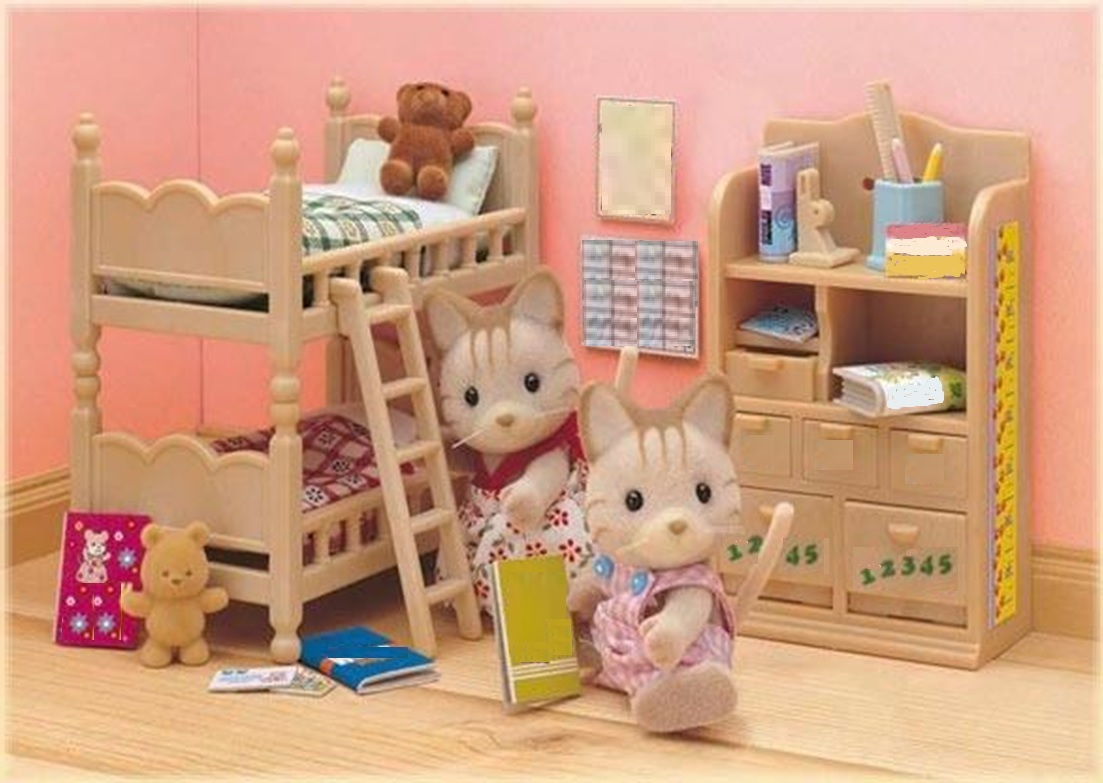 Нажми на барабан и отгадай, кого позвал Зайчонок?
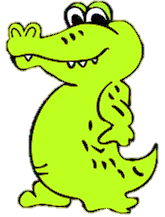 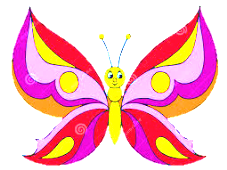 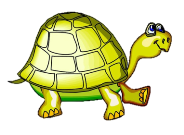 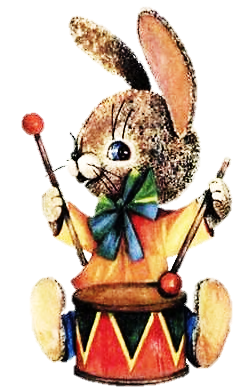 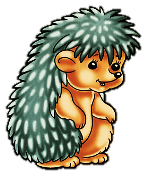 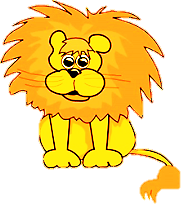 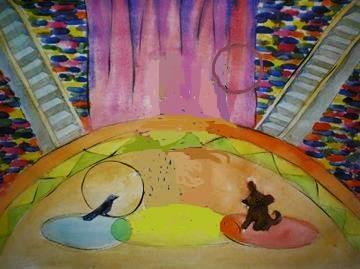 Нажми на барабан и отгадай, кого позвал Клоун?
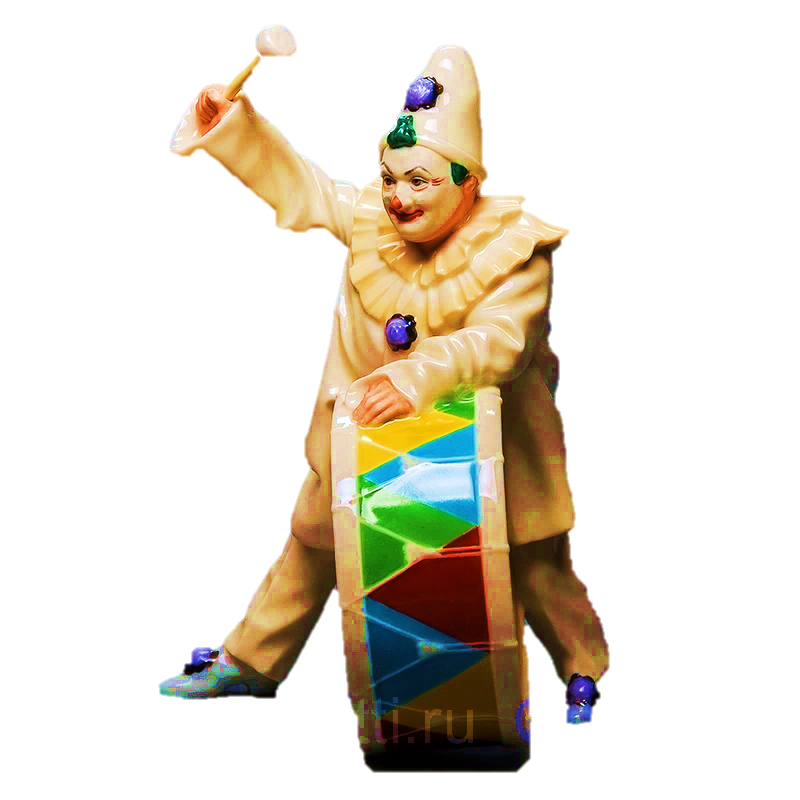 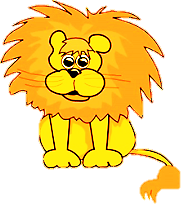 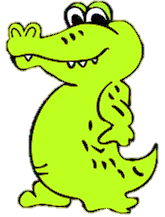 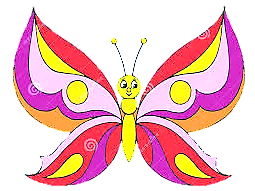 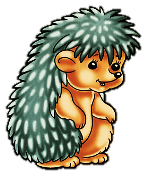 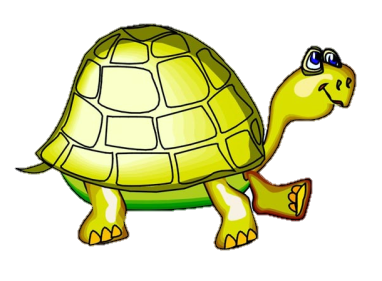 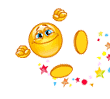 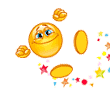 Молодец!
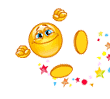 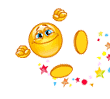 Интернет-ссылки:
Лев   - http://montessoriself.ru/wp-content/uploads/2014/08/LEV3.jpg 
Ёжик - http://mamaschool.ru/zagadki-i-otgadki/zagadki-pro-ezha   
Черепаха - http://bib-super-yana.blogspot.com/2013/09/skazka-dla-pereskaza-s-ispolzovaniem-mnemotehniki.html    
Бабочка - http://deti-online.com/raskraski/raskraski-zhivotnyh/babochki/500/ Крокодил -  http://www.cliparthut.com/arbor-clipart.html  
Луг - http://beautypic.ru/uploads/posts/2011-06/1306917824_beautipic-92.jpg    Клоун с барабаном -  http://ramki-photoshop.ru/clipart-prazdniki.html  
Кот с барабаном -  http://www.freelancejob.ru/users/Vladimir777/portfolio/86825/  
Красная площадь - http://mygalery.ru/forum/thread28.html  
Волченок с барабаном - http://www.xrest.ru/original/Волчёнок%20с%20барабаном-451195/  
Игрушечная спальня - 
http://lillu.ru/product/igrovoj-nabor-detskaja-spalnja-sylvanian-families-2926/  
Заяц с барабаном - http://valenik.ru/vsesvit/tema/p/painter/m/2/manilovl.html  Клоун с барабаном (статуэтка) - 
http://www.qtti.ru/statuetki-mujchin/1543-statuetka-kloun-s-barabanom-hutschenreuther.html 
Арена цирка - 
http://doc4web.ru/izo/scenariy-masterklassa-hudozhnik-v-cirke-dlya-klassa.html  
Звуки: http://noise.podst.ru